Регулируемый блок питания
Выполнил учащийся 10Б класса МАОУ СОШ №67 Томск: Красильников Антон 
  Руководитель Губина И.Ю учитель физики МАОУ СОШ №67 Томск
Основная часть:
Введение
Заключение
Библиографический список
Приложение
Задачи:
Рассчитать потребляемую мощность всеми компонентами системы
Определить диапазон входного напряжения, при котором могут работать электрооборудование
Регулировать напряжение и ограничивать силу тока
Цель: 
Создать регулируемый блок питания, 
предназначенный для снабжения оборудования электрической энергией постоянного
тока путем преобразования сетевого
напряжения до требуемых значений
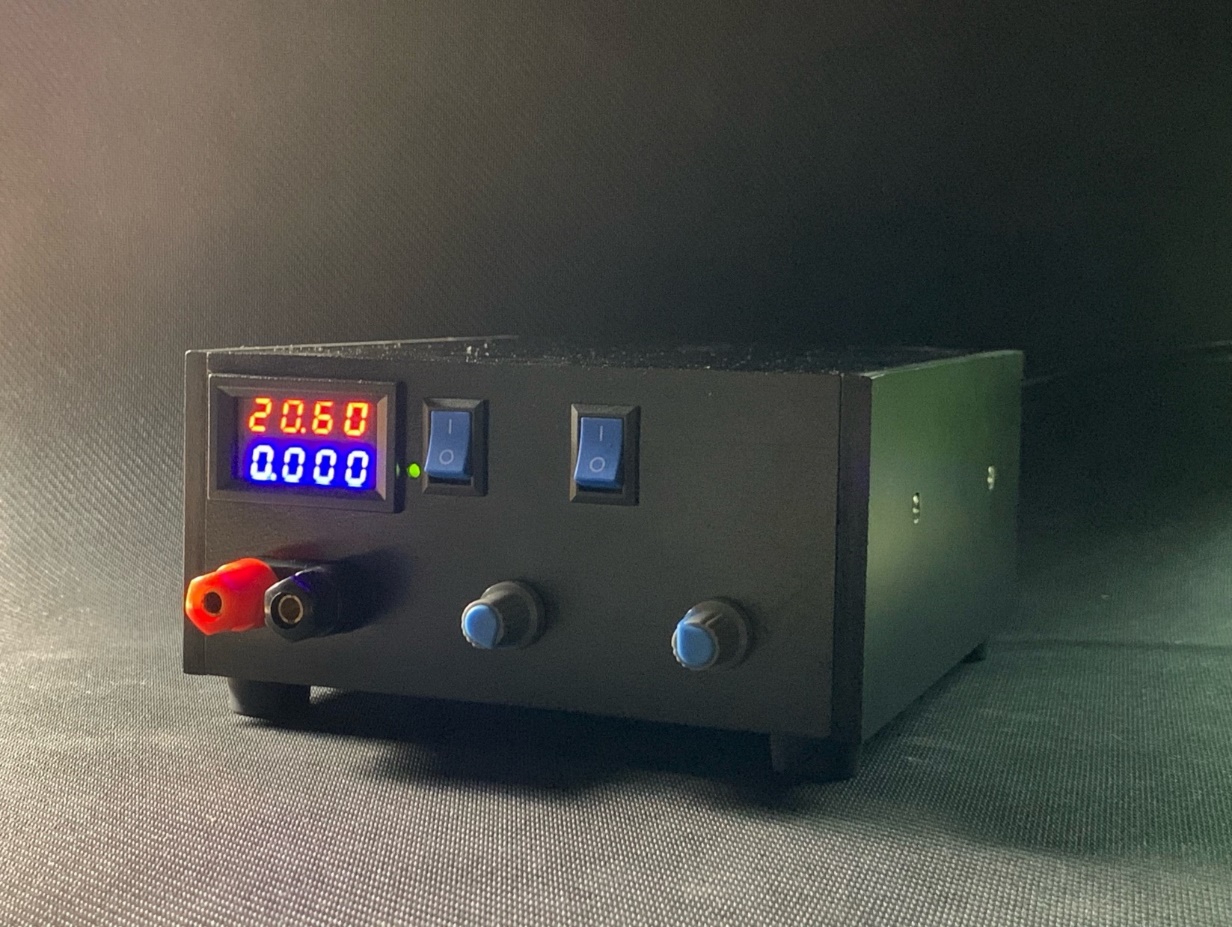 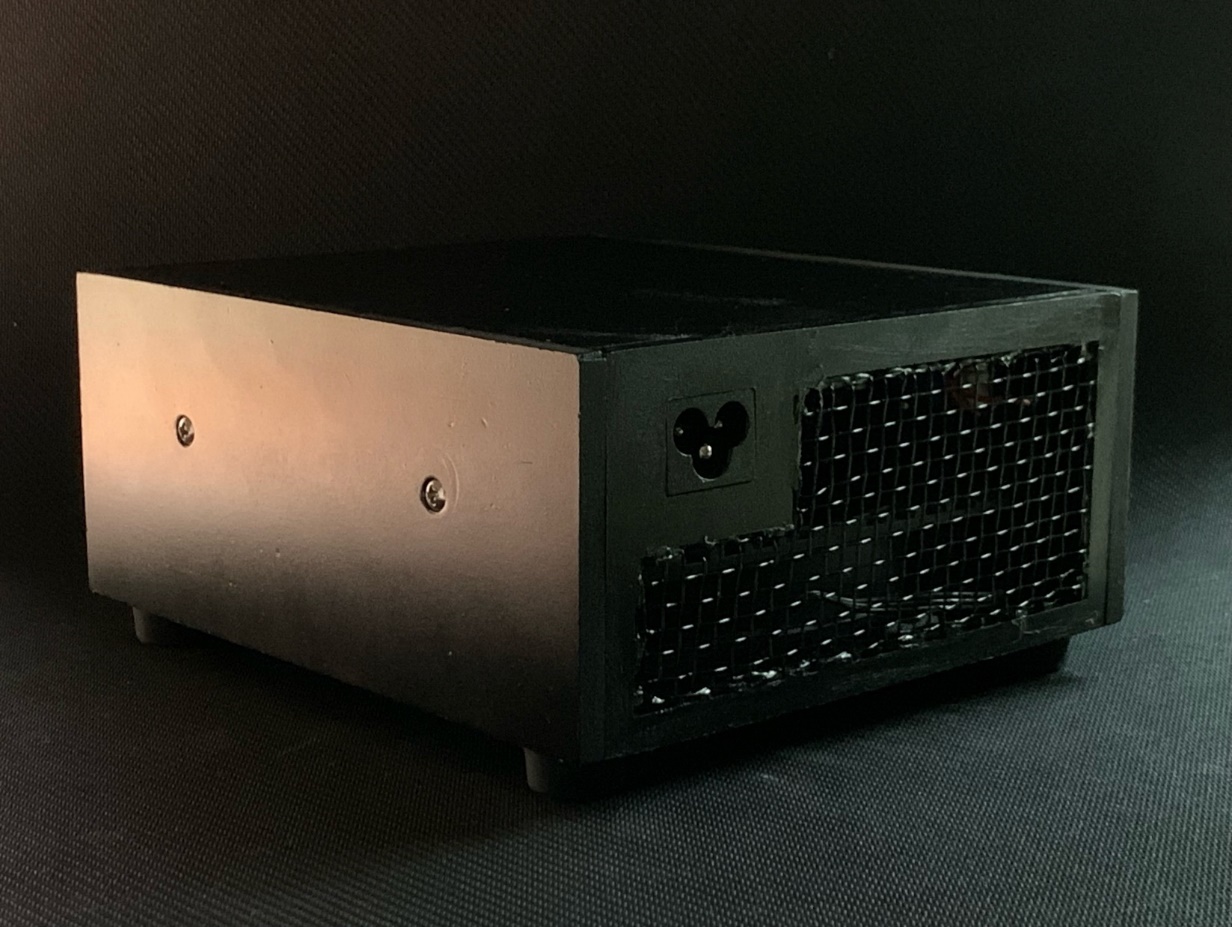 Регулируемый блок питания - это источник электропитания, предназначенный для снабжения электроэнергией устройств путем преобразования сетевого напряжения до требуемых значений
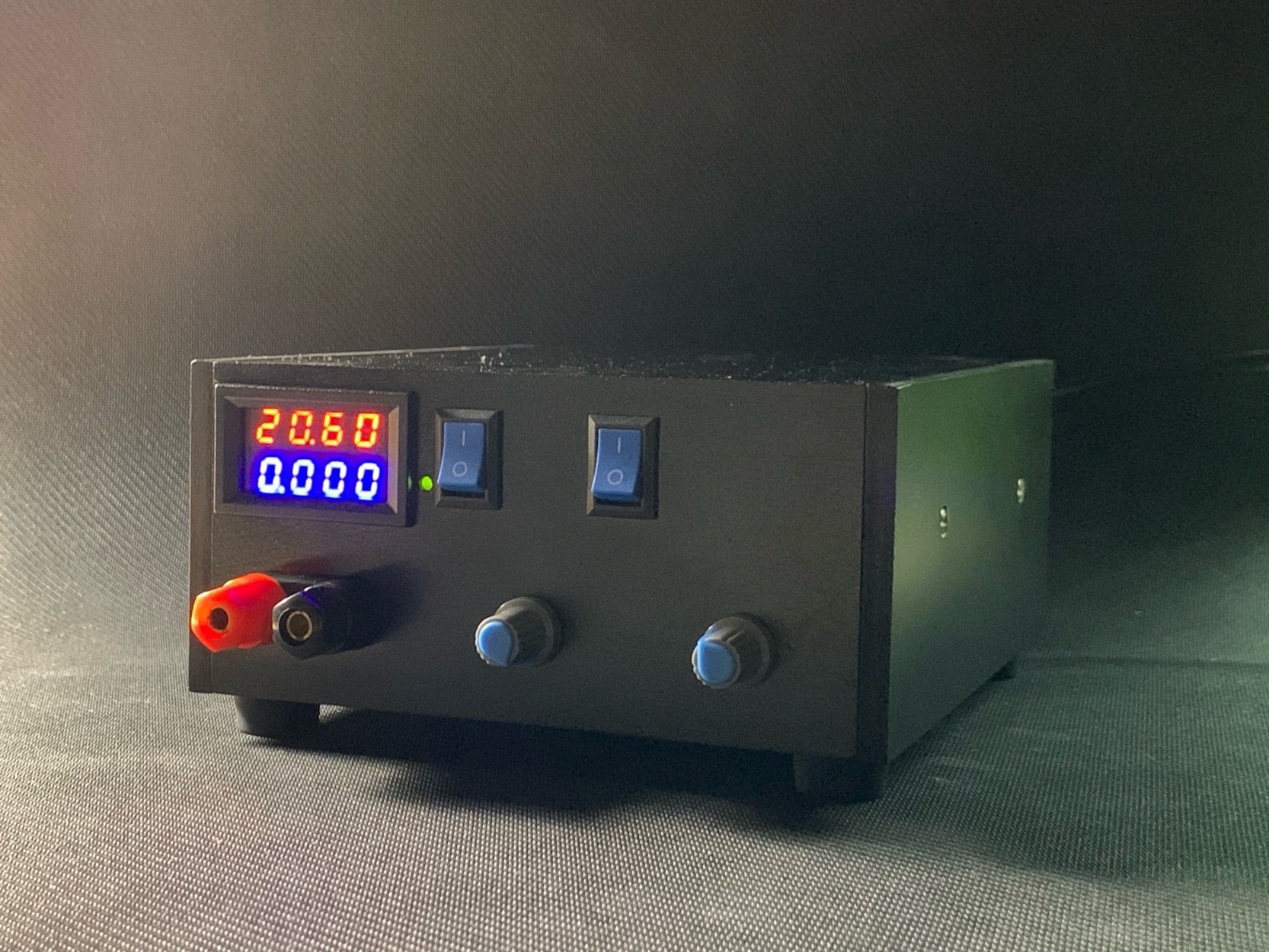 Блок питания выполняет функции стабилизации и защиты от помех питающего напряжения. Диапазон изменения входного напряжения входят значения от 1,200 В до  20,60 В.; диапазон изменения силы тока от 0,000 А до 13,15 А.
Регулируемый блок питания может не только изменять напряжение, но и проводить диагностику неисправности электрооборудования: 
Любые ошибки и зависания при включении ноутбука. 
Определить перегрев ноутбука. 
разряды, нарушающие работу компьютера.
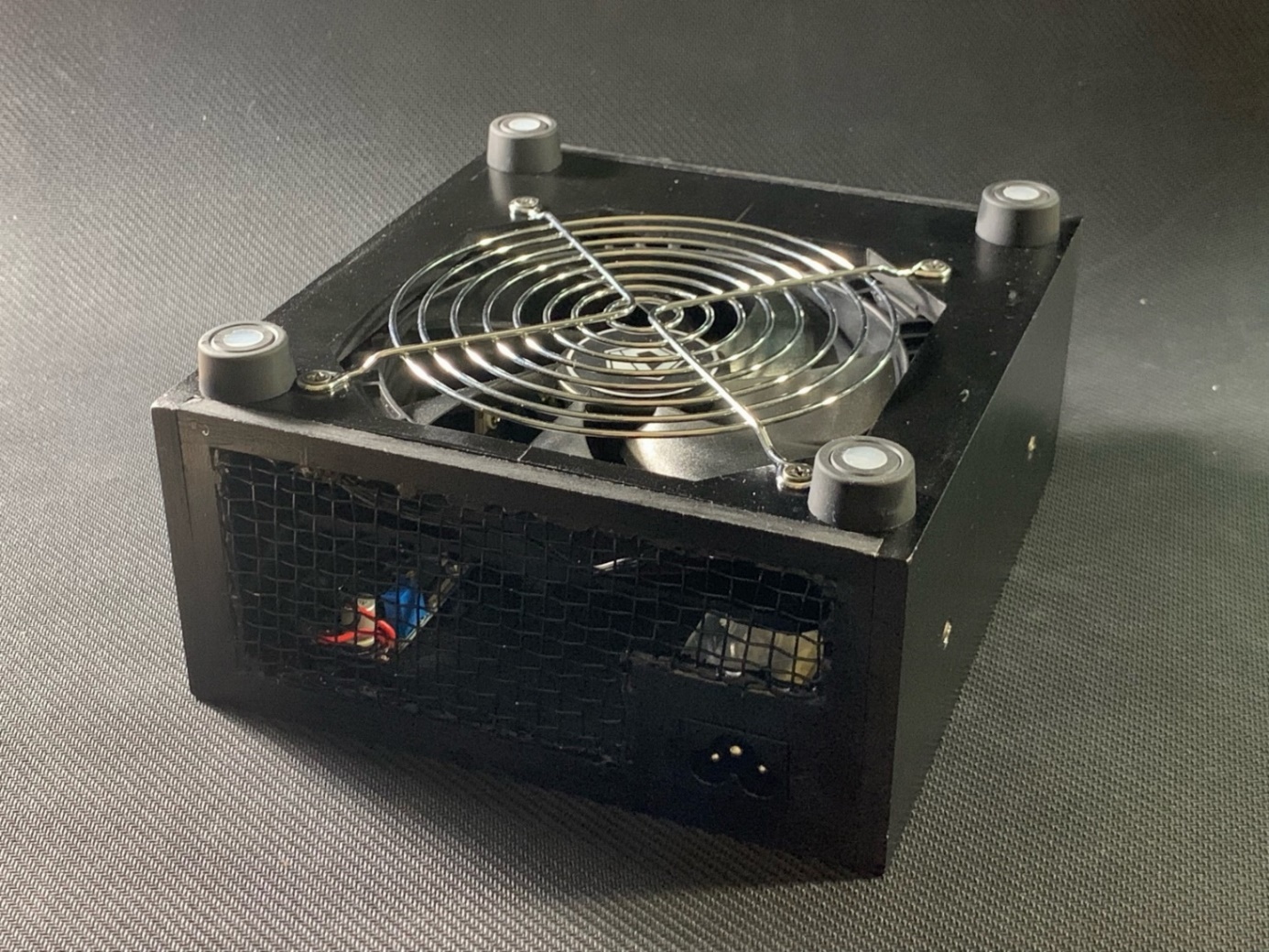 Перезапуск компьютера из-за малейших снижений напряжений в сети.
Небольшие статические разряды, нарушающие работу компьютера.
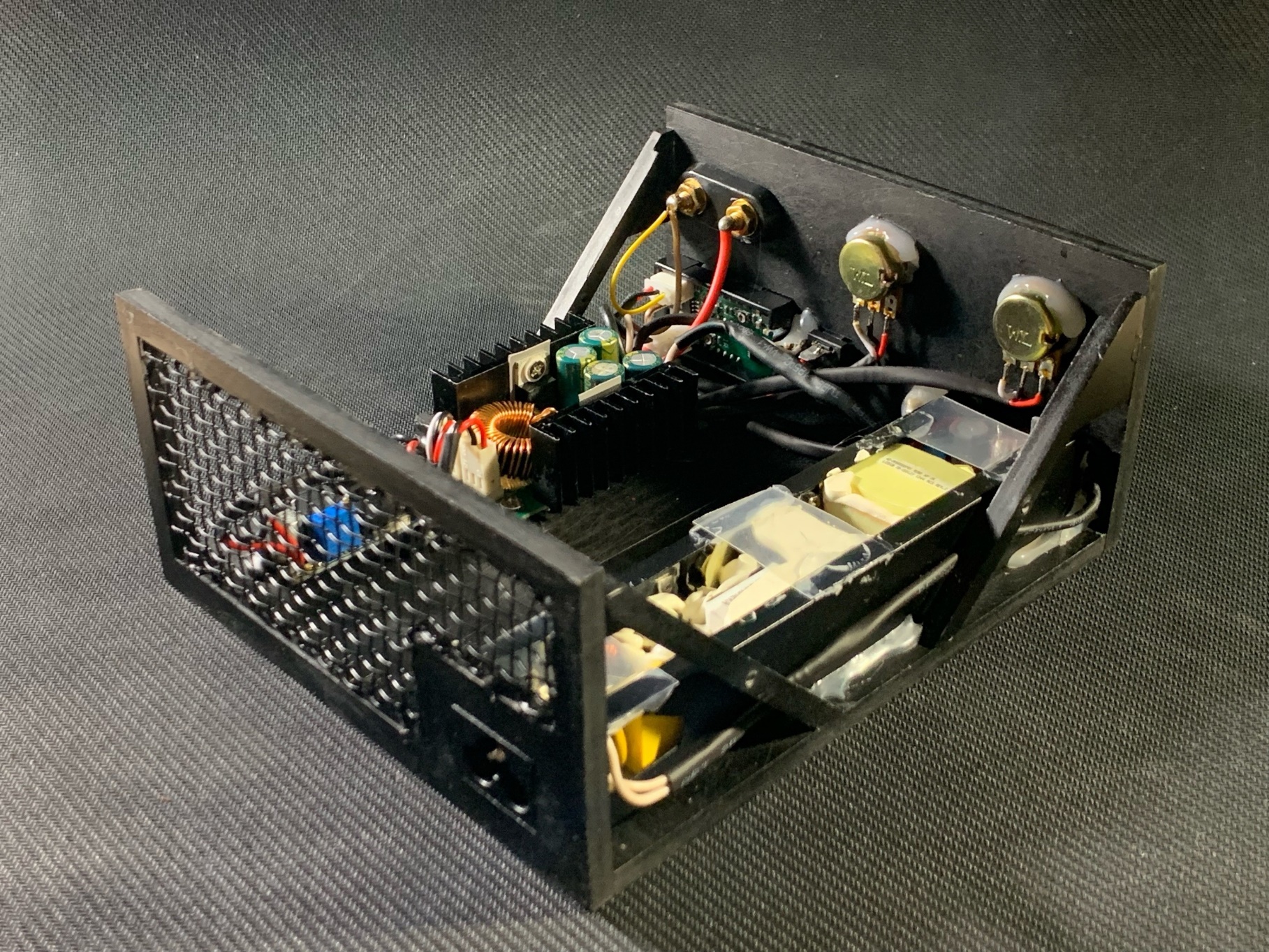 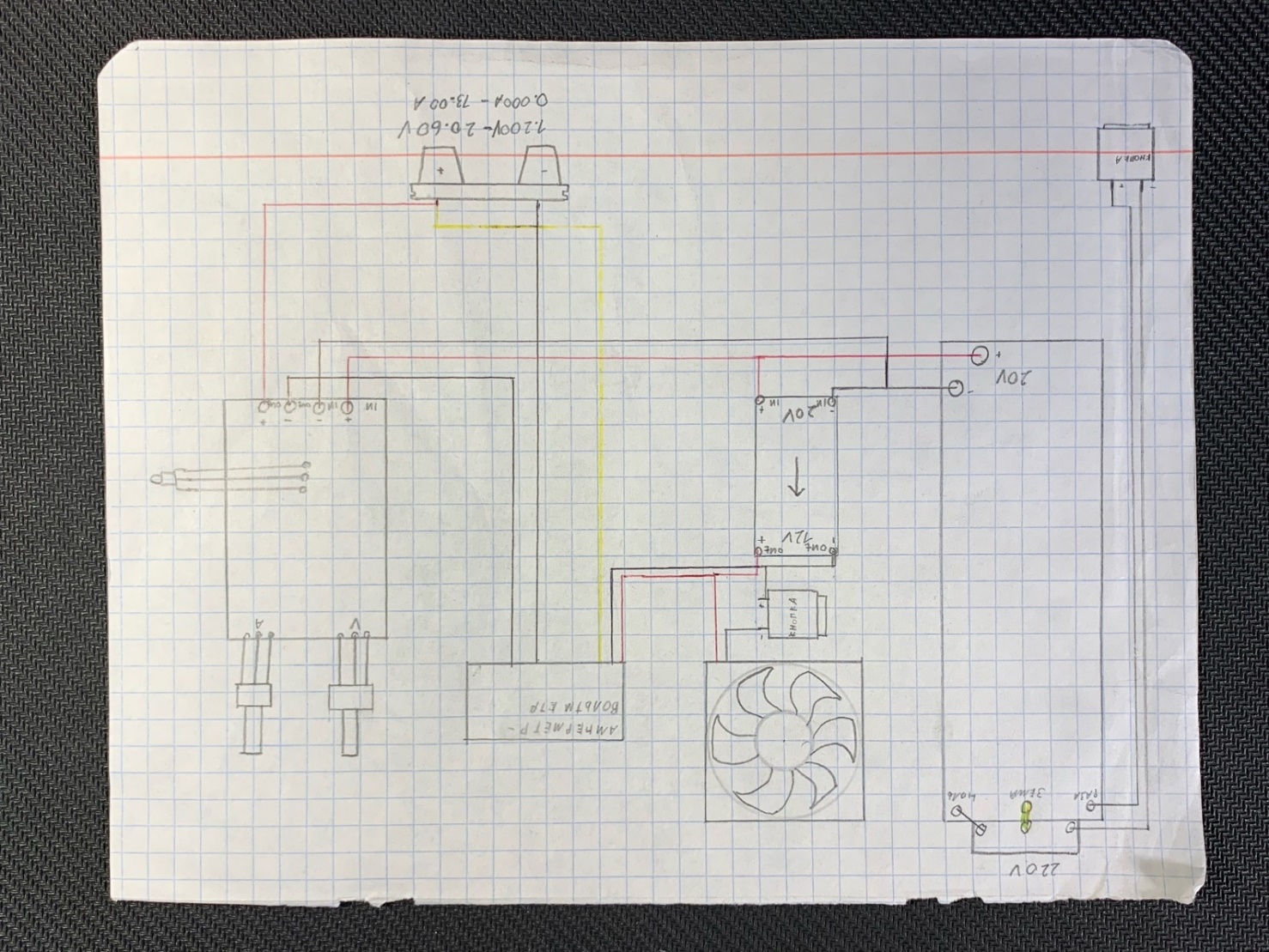 Для выполнения поставленной цели, следуя свои задачам начертил:
основные схемы,
продумывал шаги проектирования регулируемого блока питания.
перенёс основные точки на материал, из которого буду изготавливать корпус
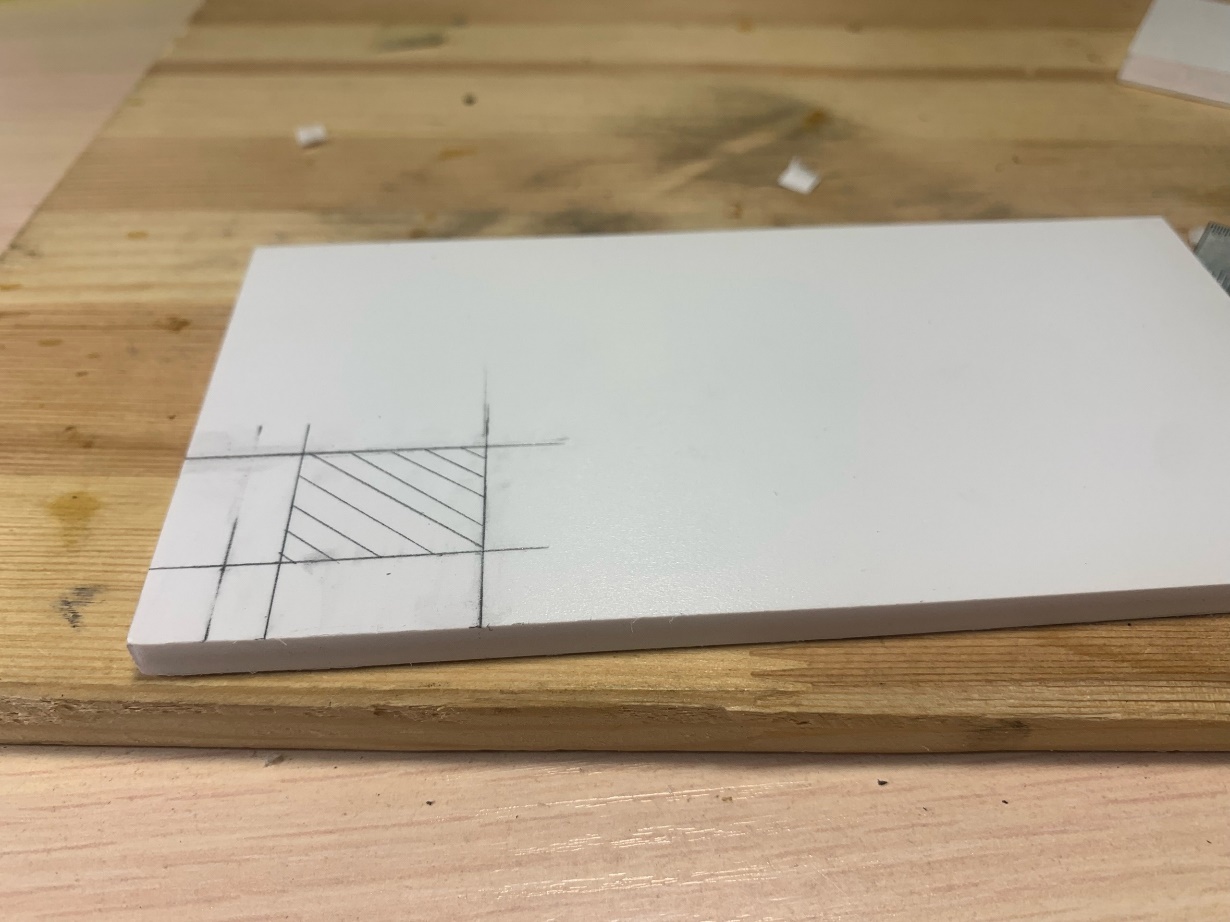 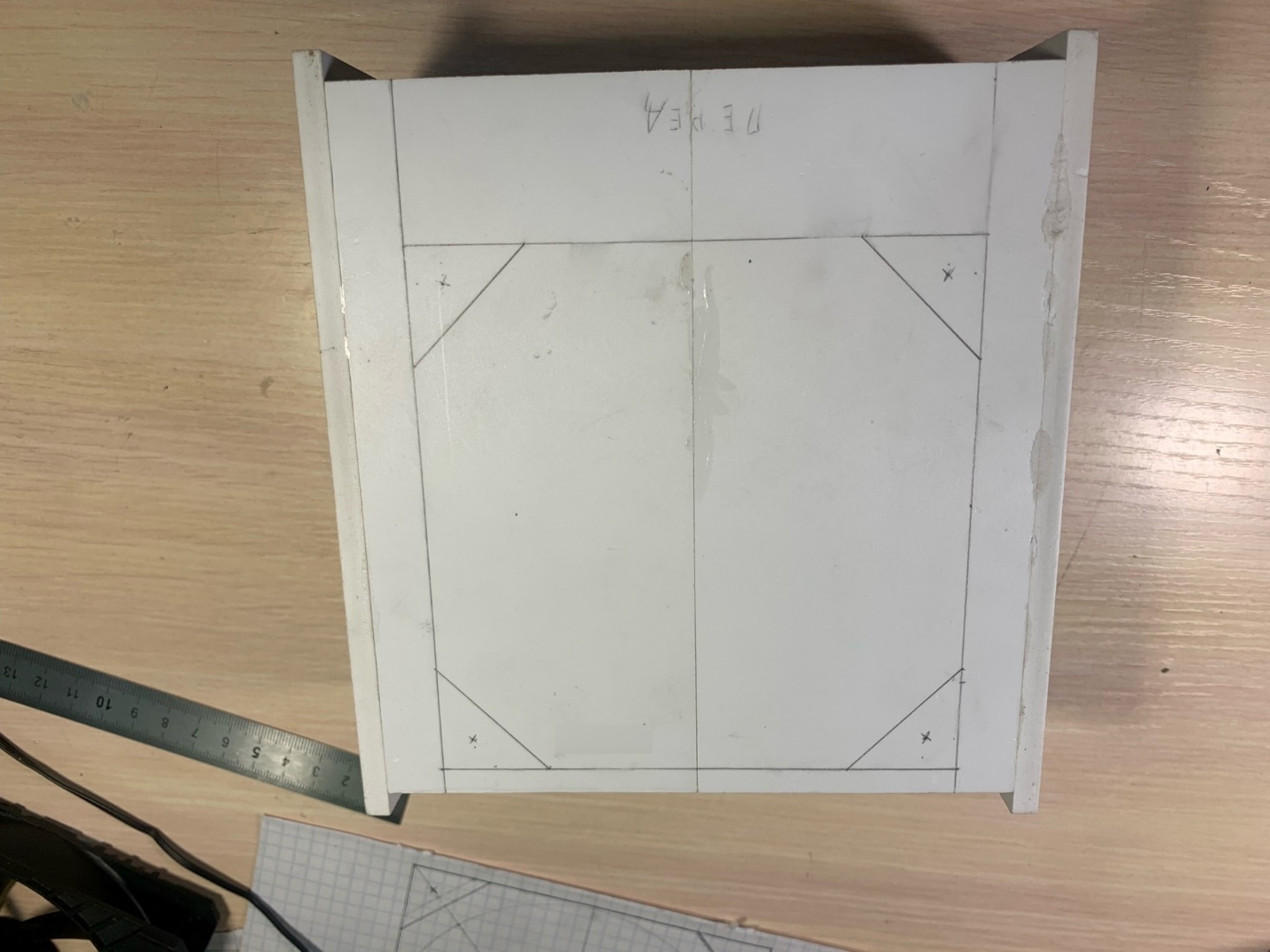 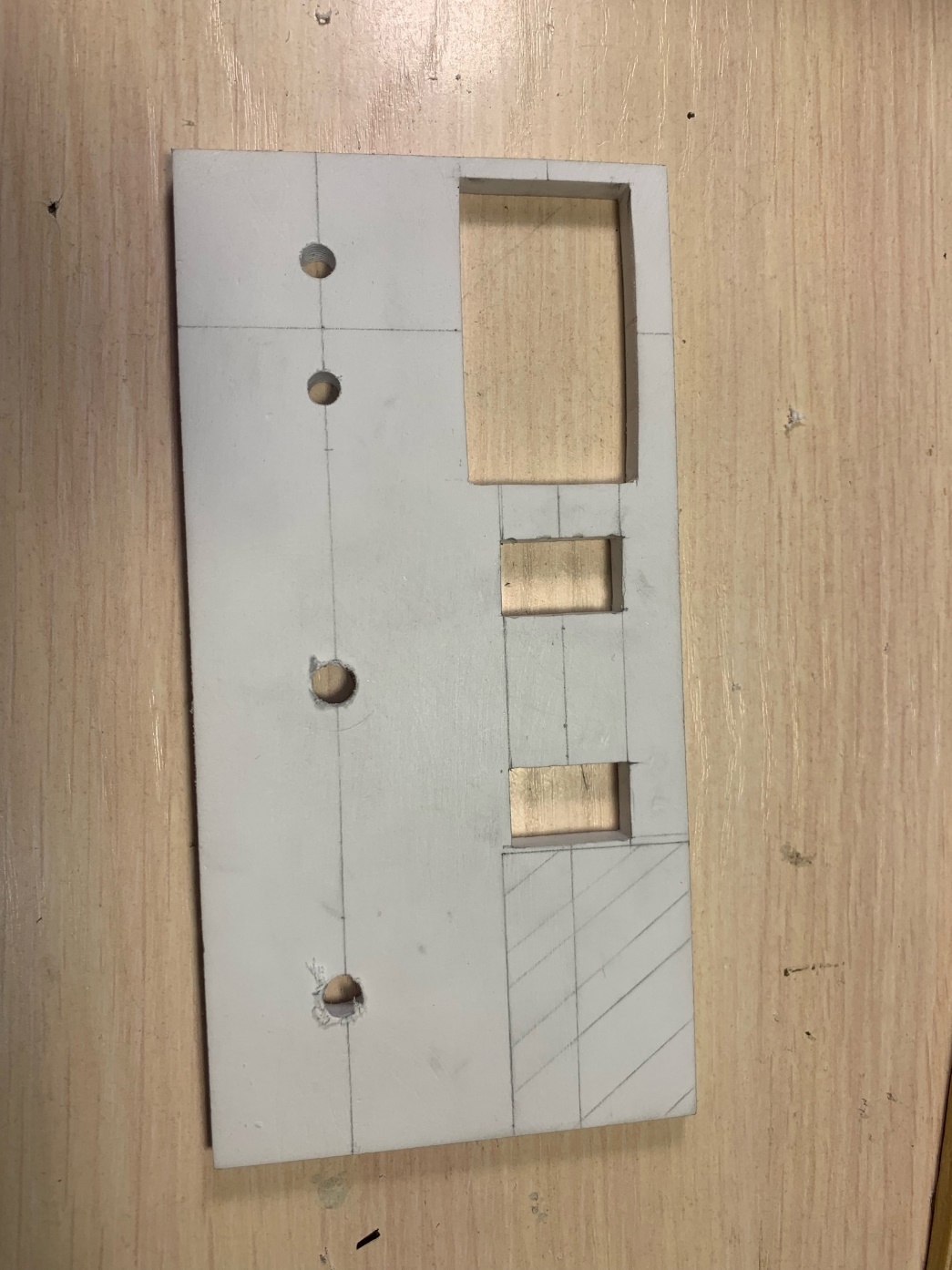 начал вырезать отверстия в деталях и склевать детали
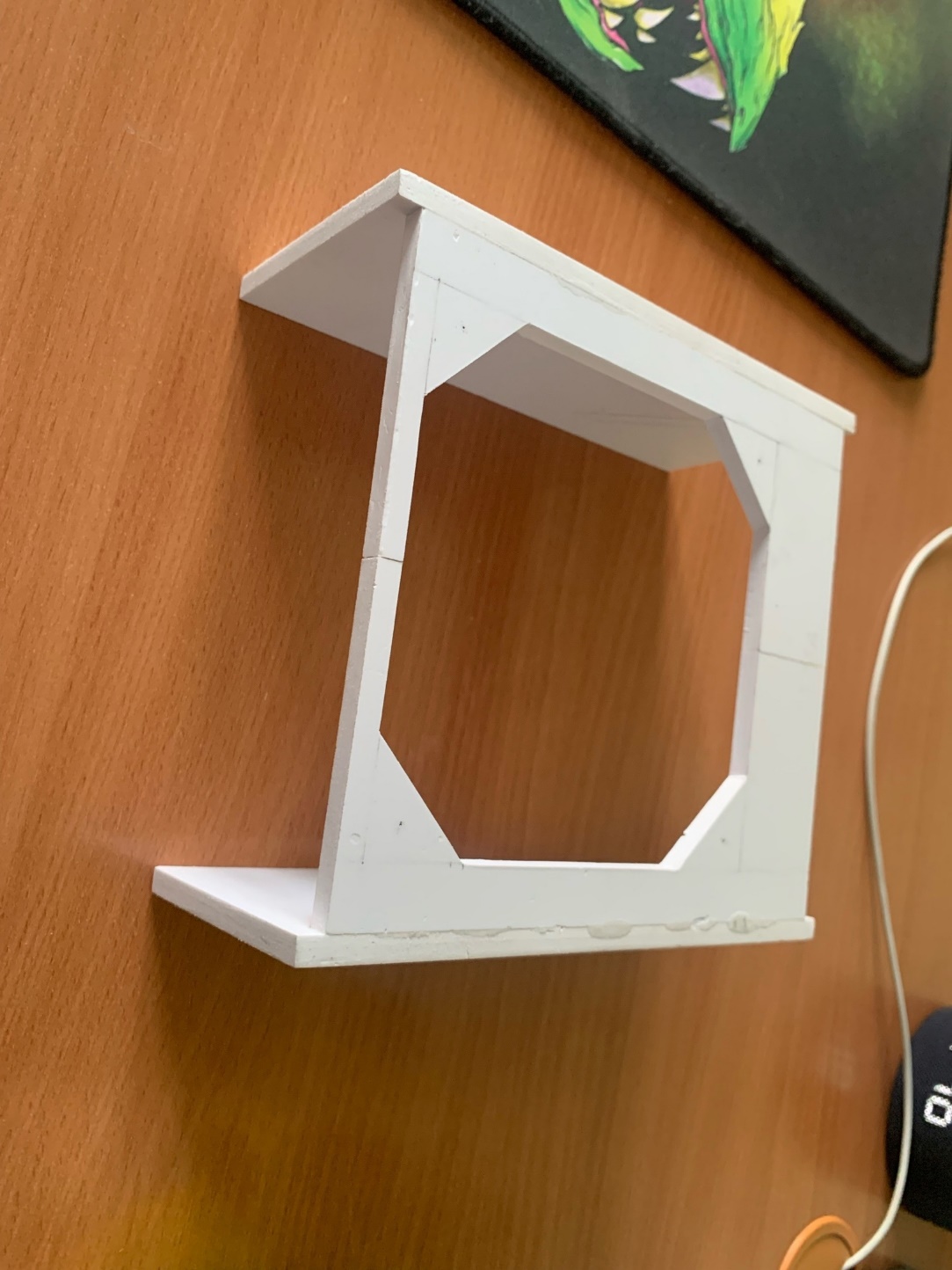 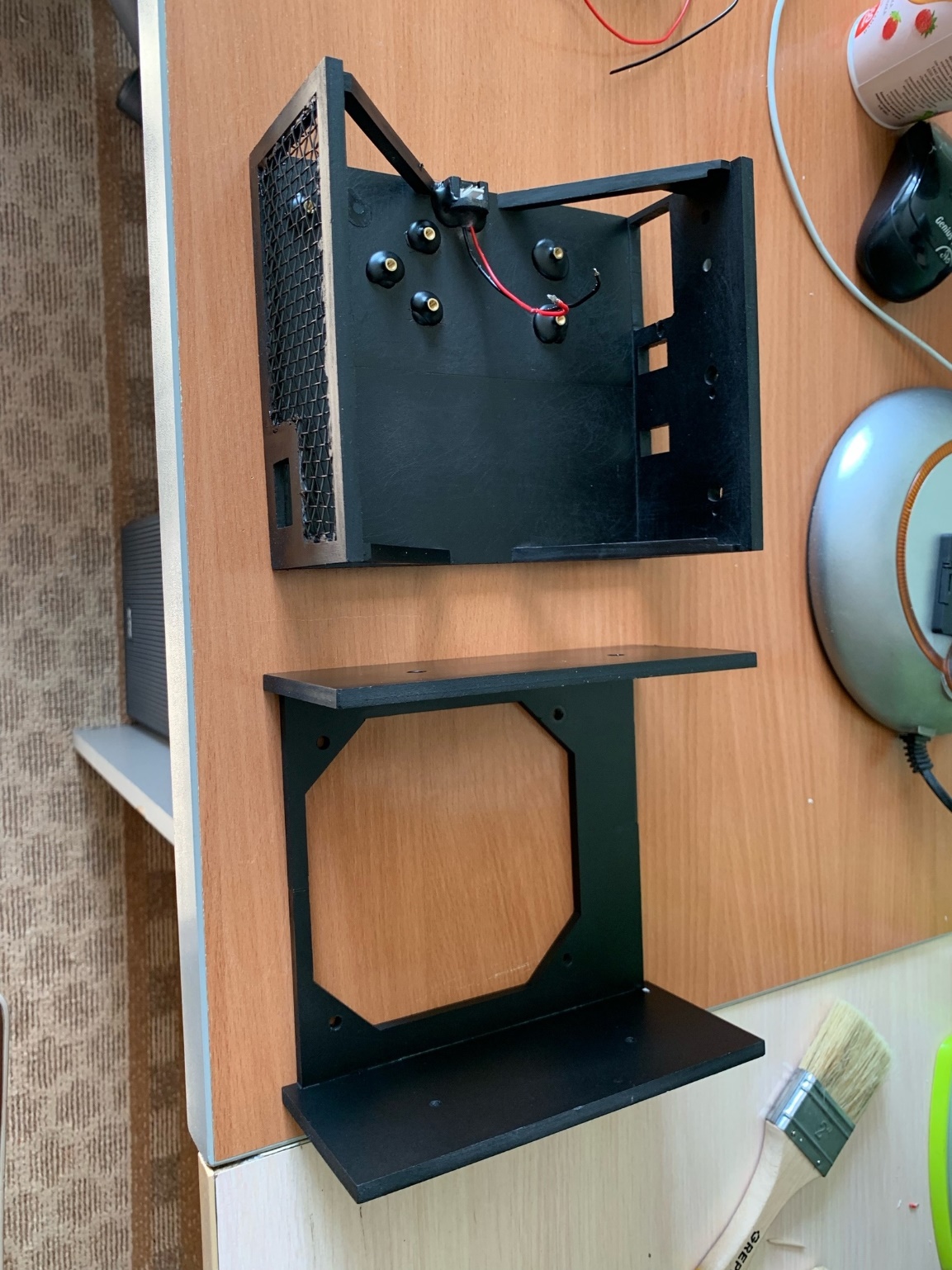 Покрасил детали корпуса
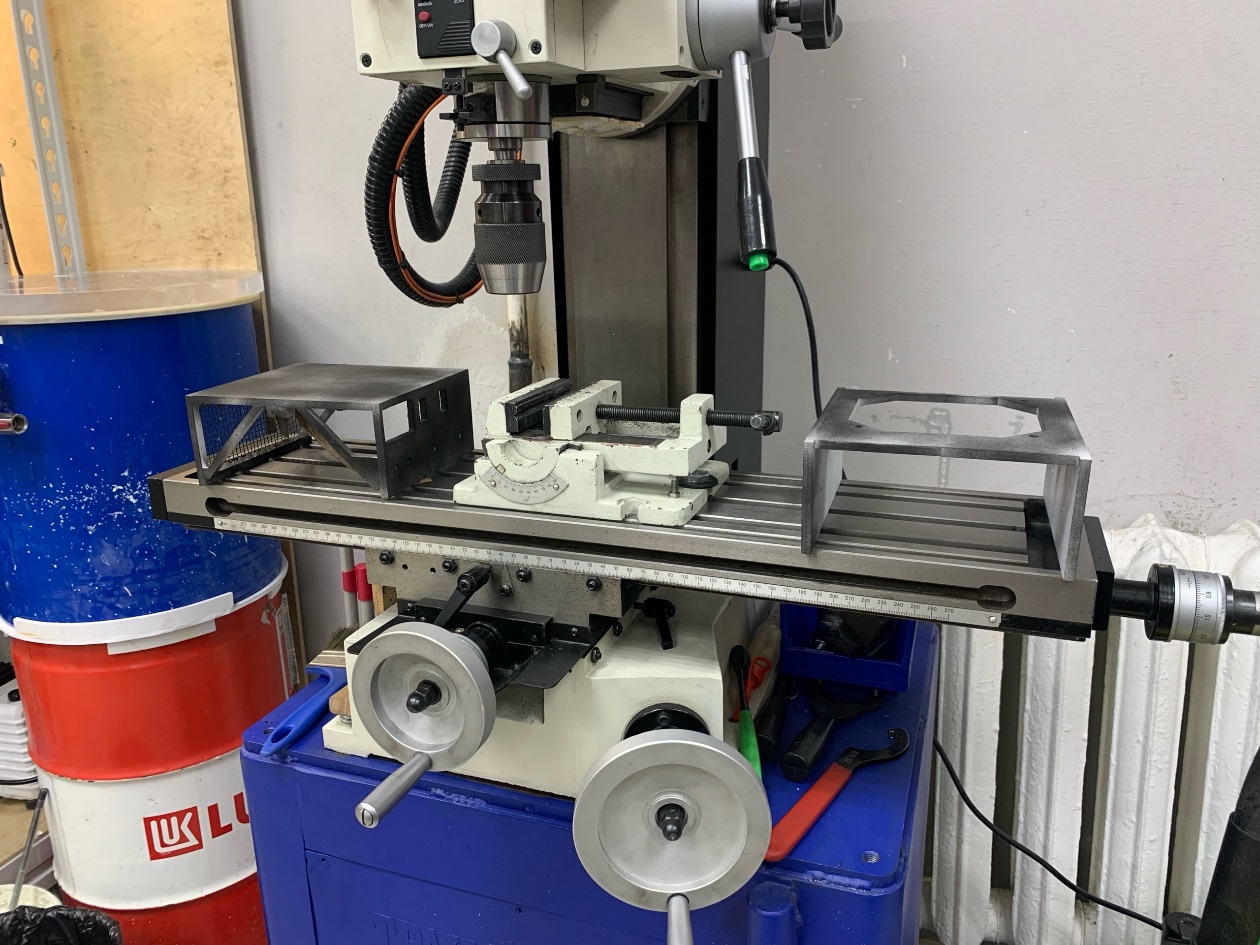 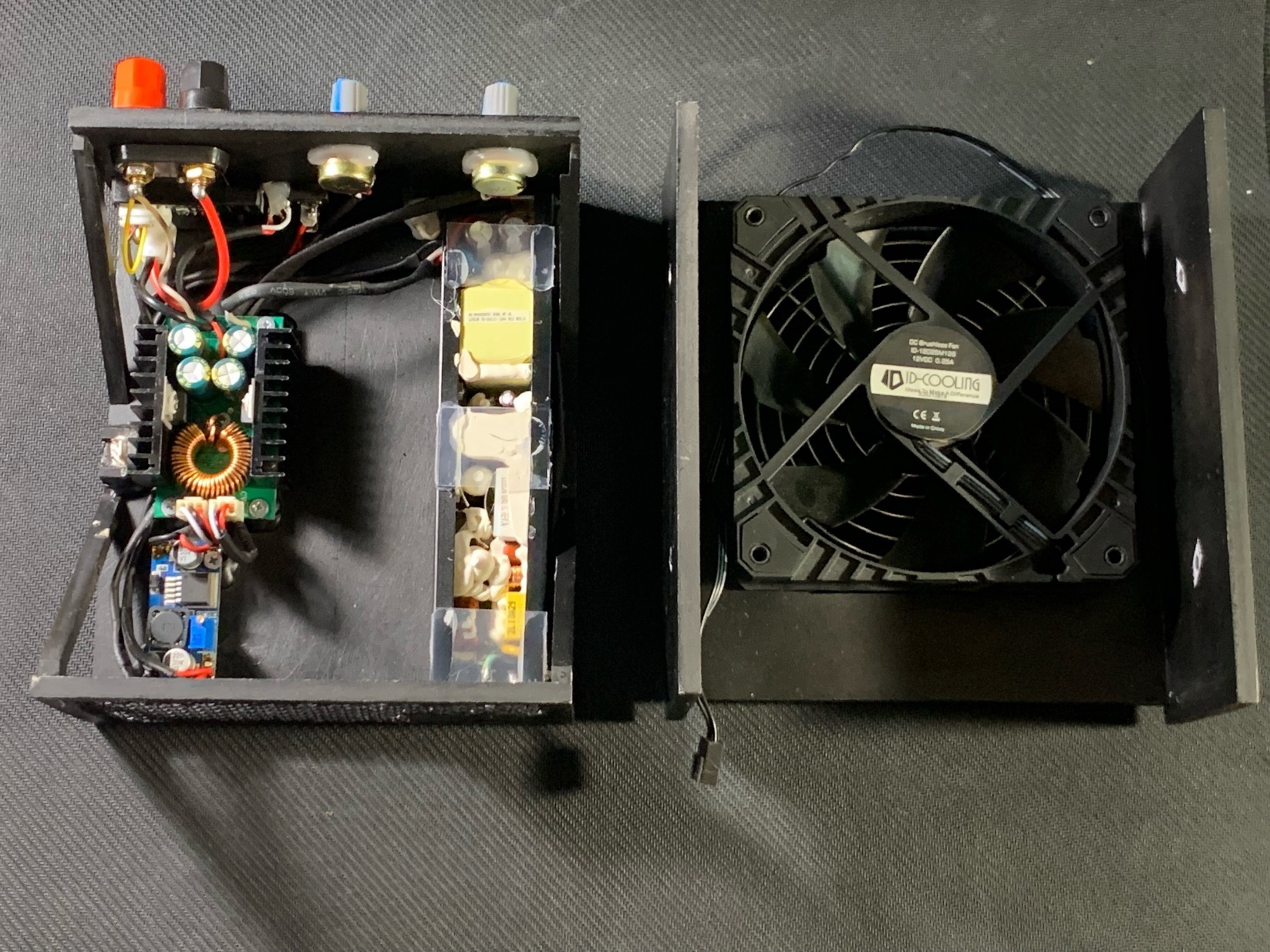 Установка электроники в корпус
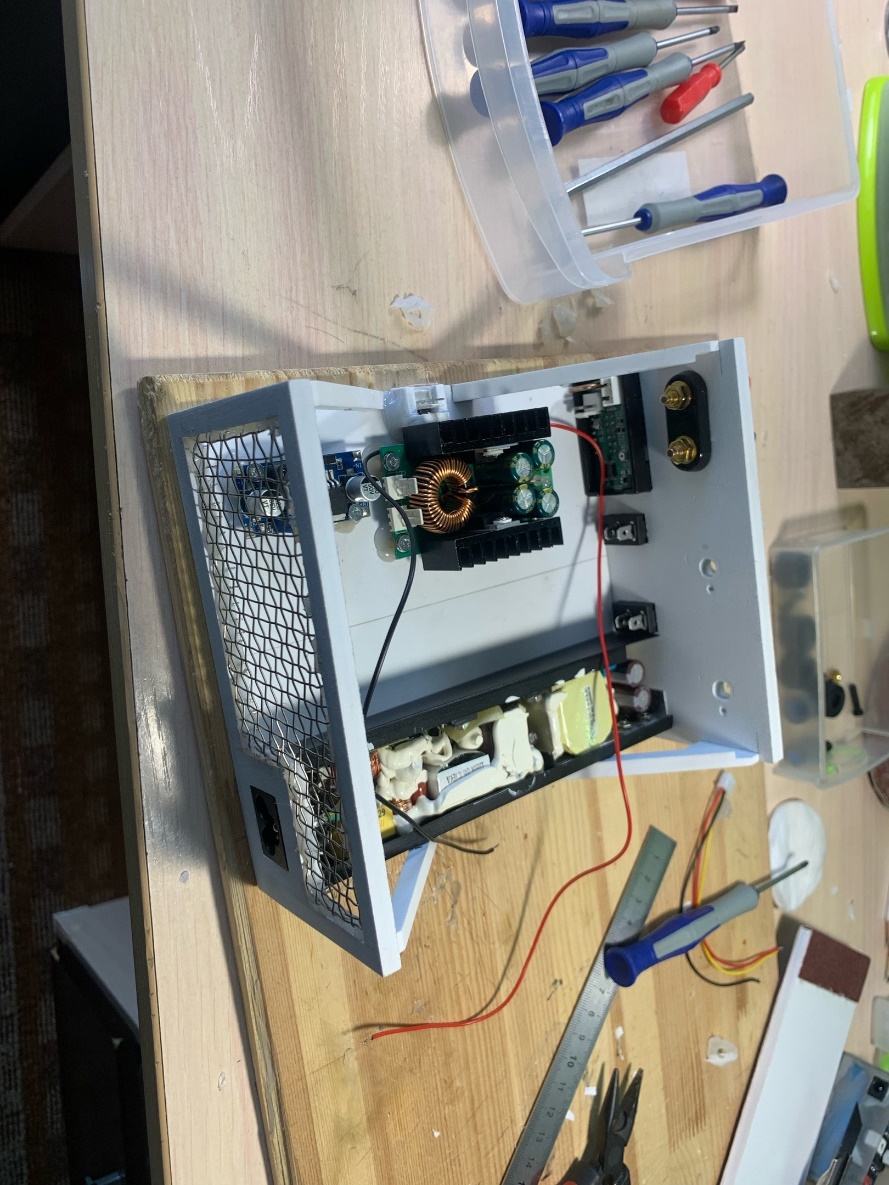 Проверка работы регулируемого блока питания
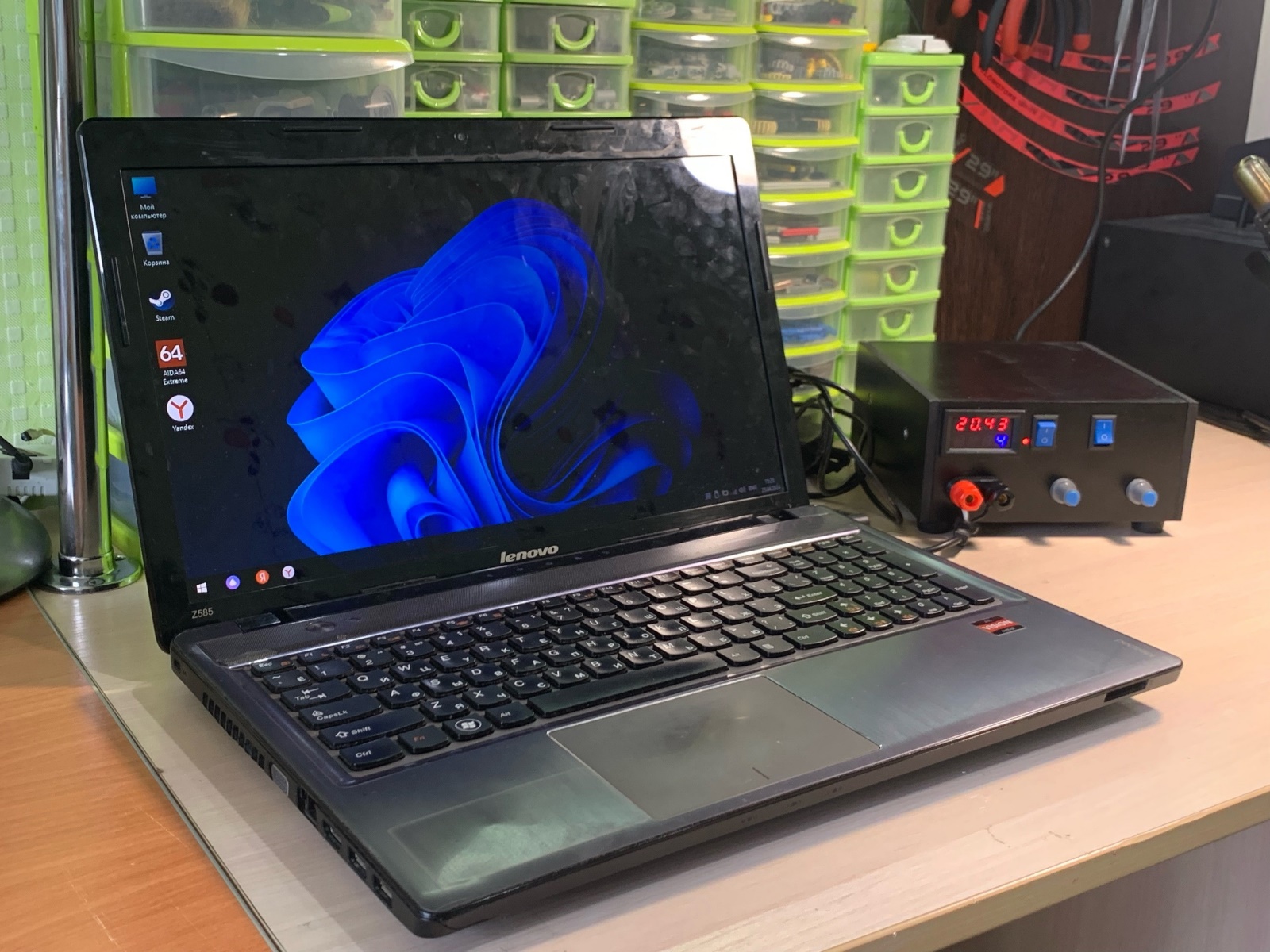 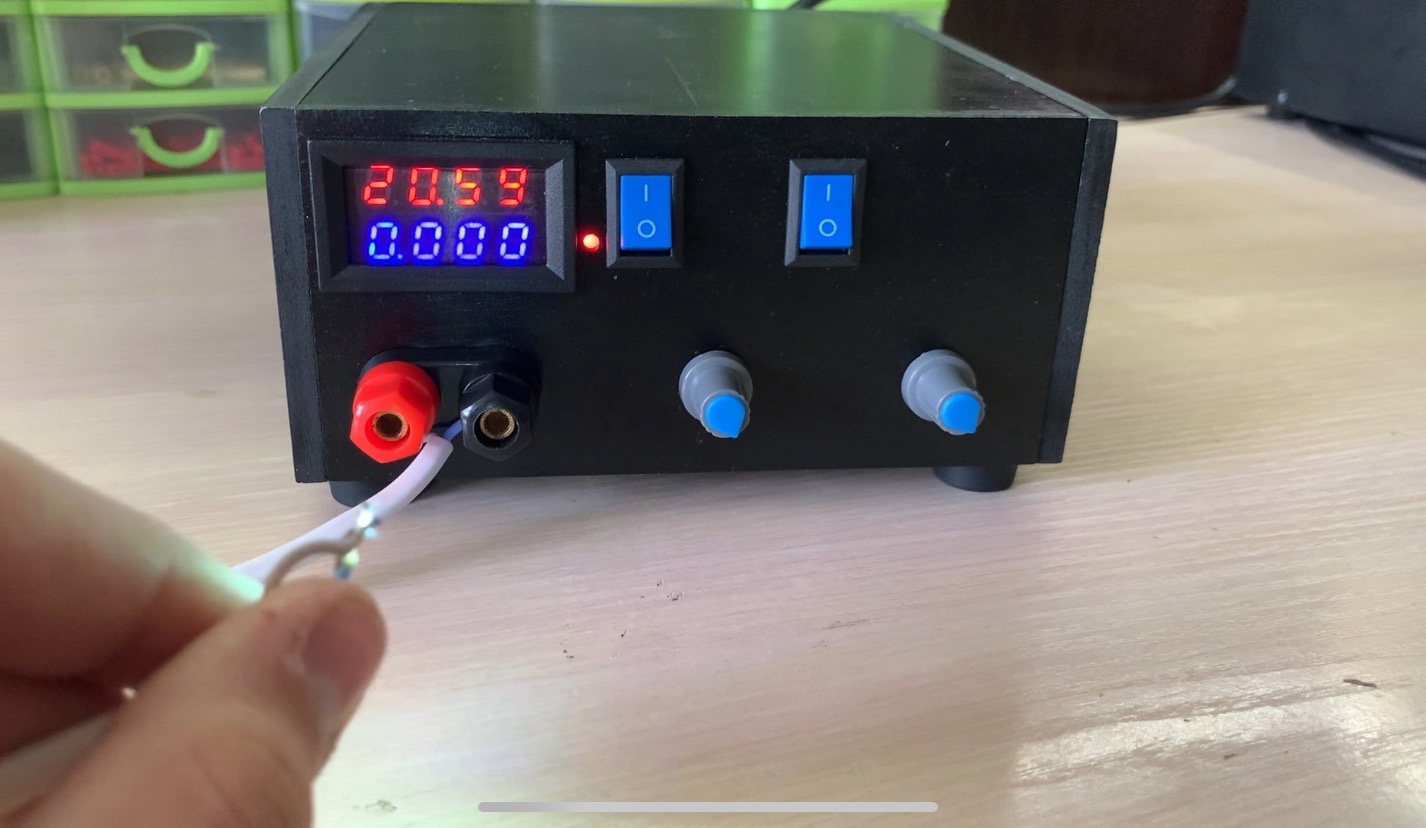 Итог: получился регулируемый блок питания который 
отлично выполняет свои задачи. Может запитать большое количество
электроники.
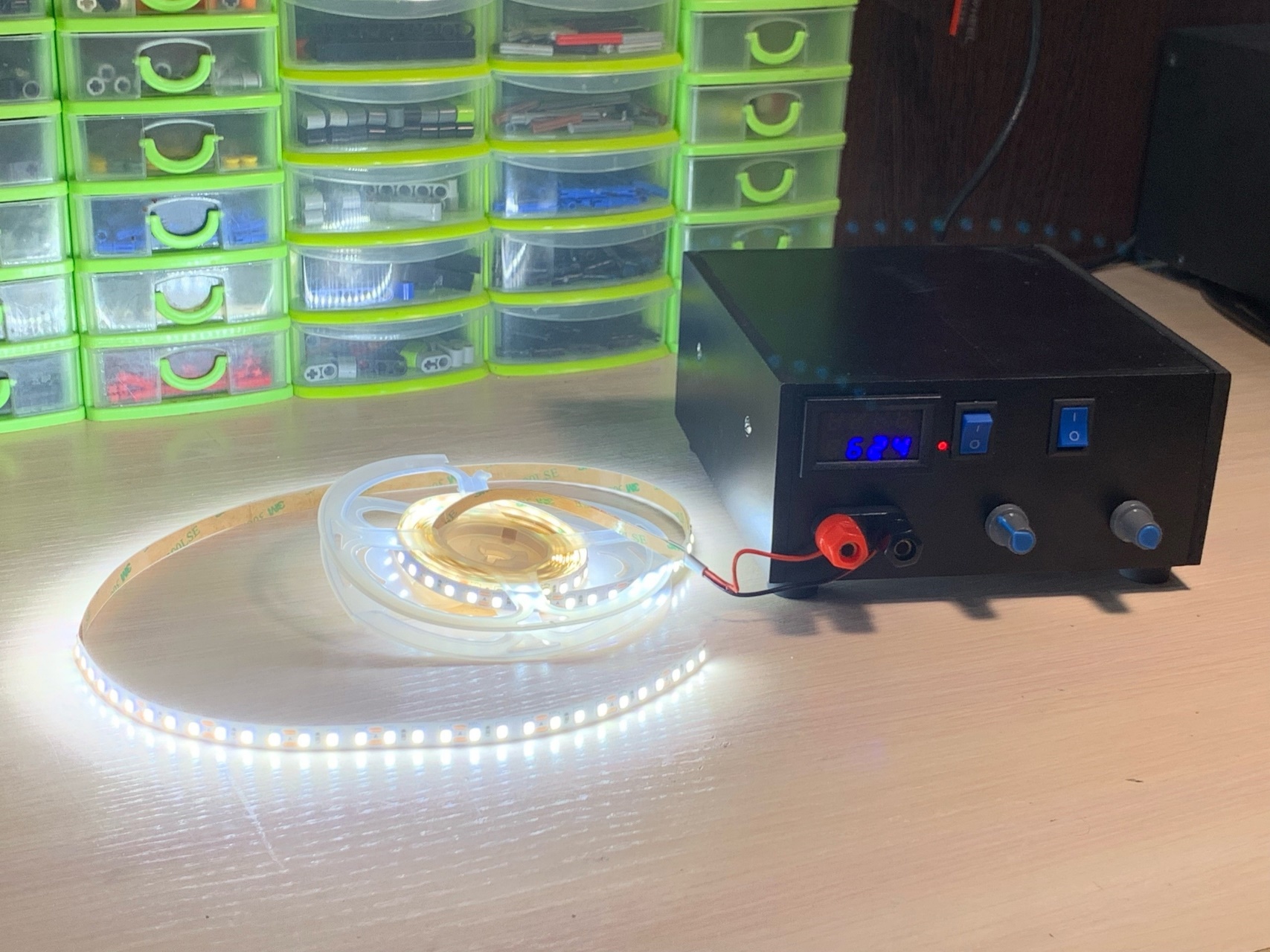 Информацию для изготовления регулируемого блока питания брал с ютуб каналов Lisin YT
И Remonter
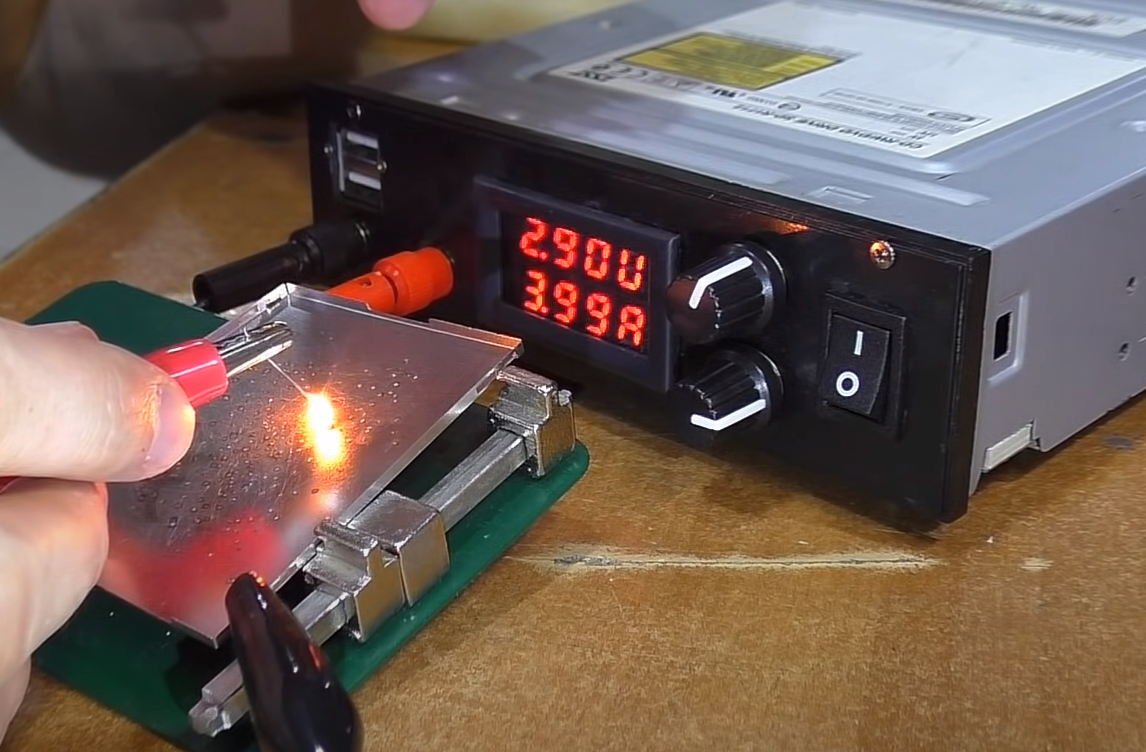 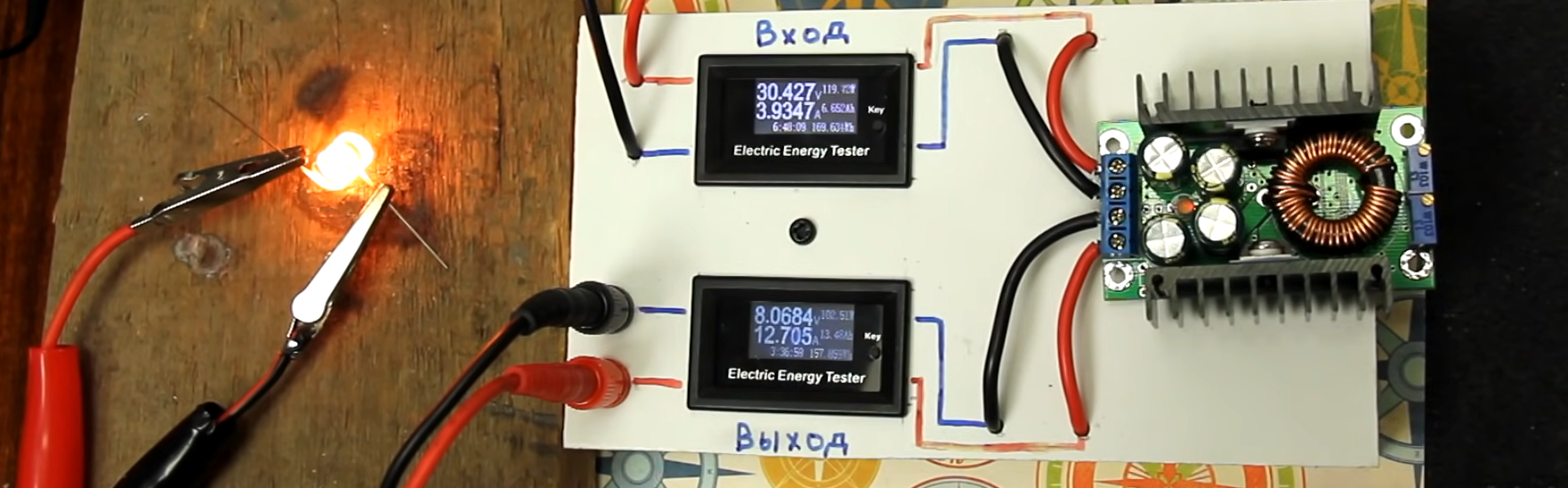 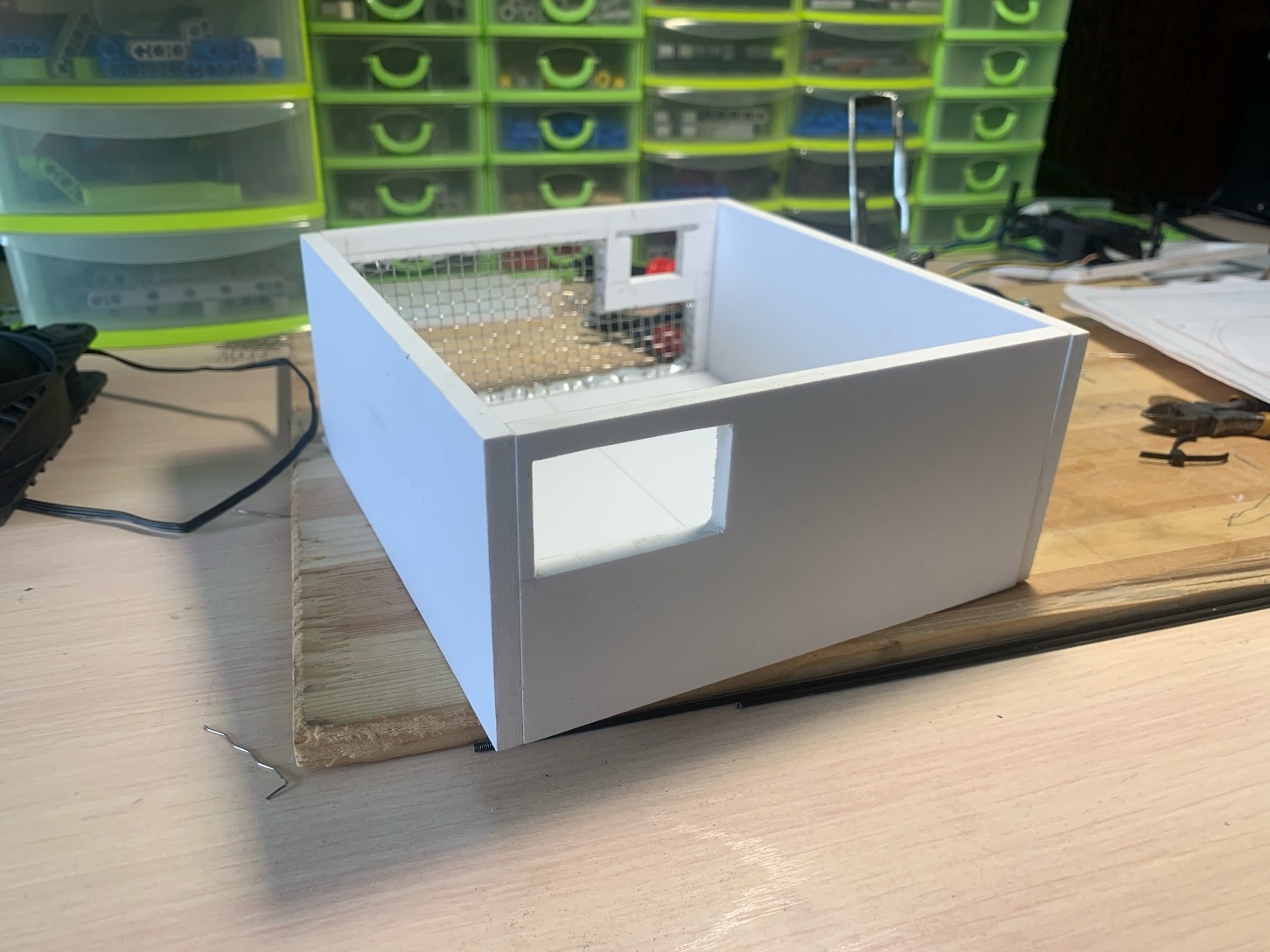 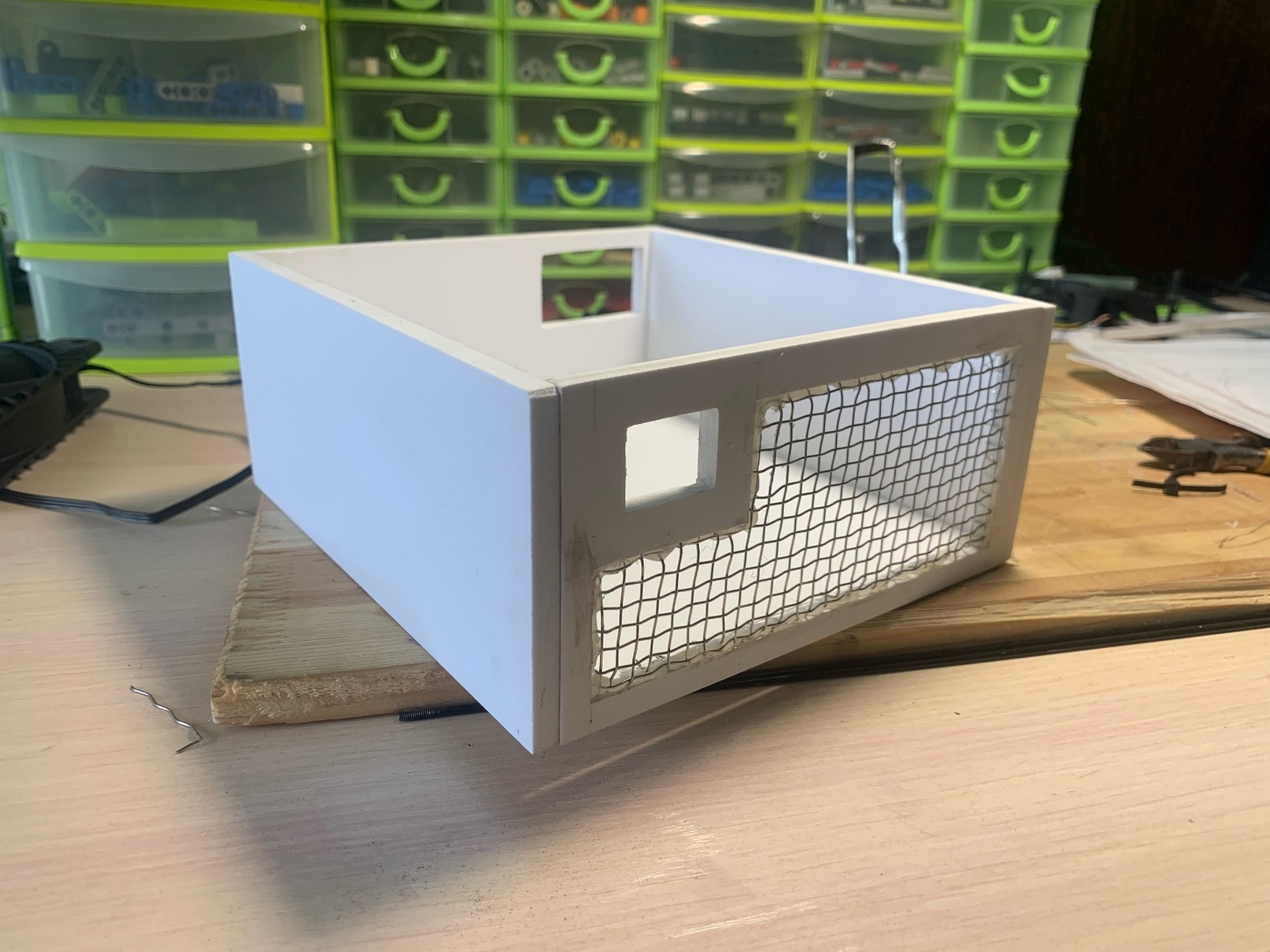 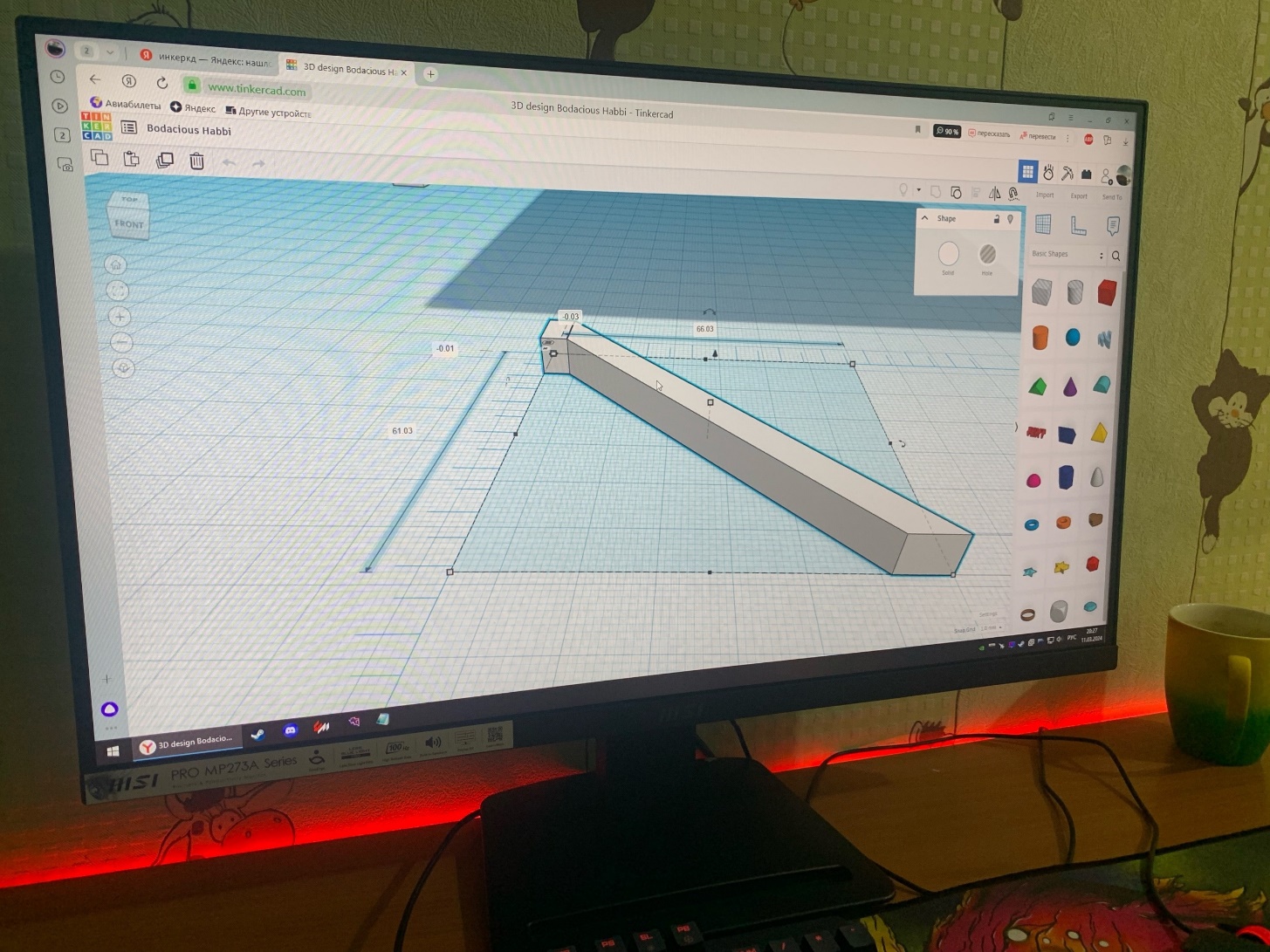 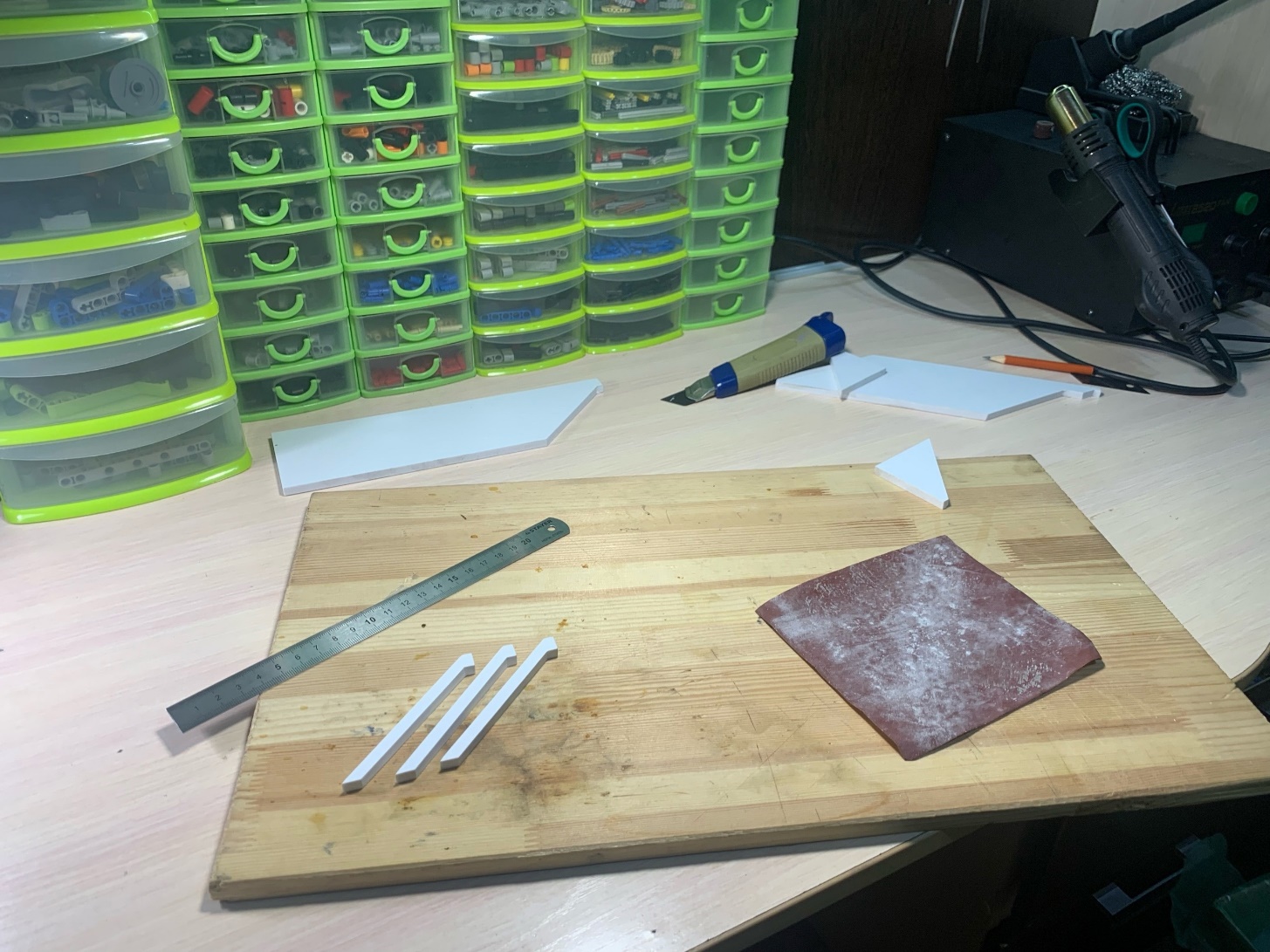 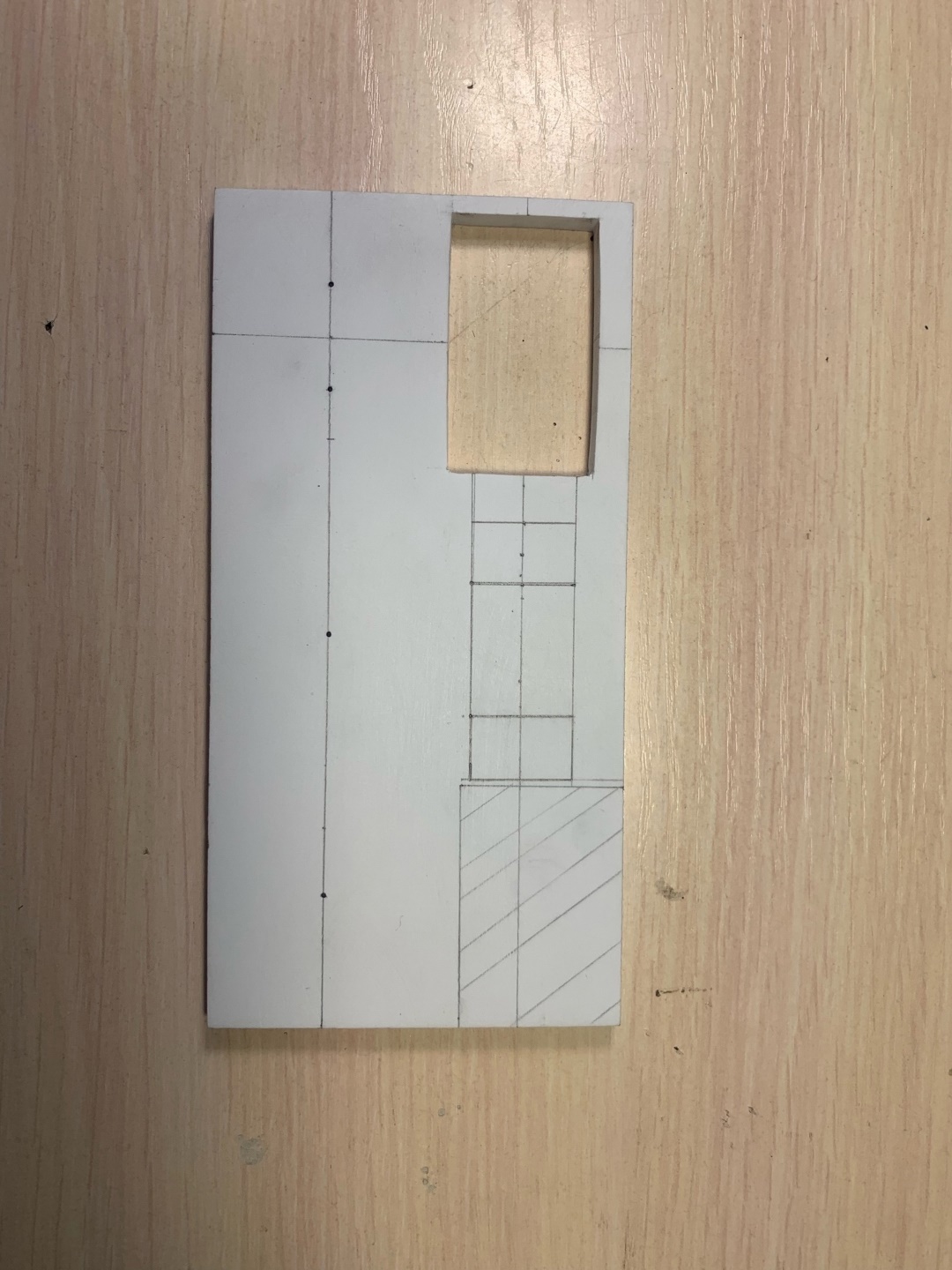 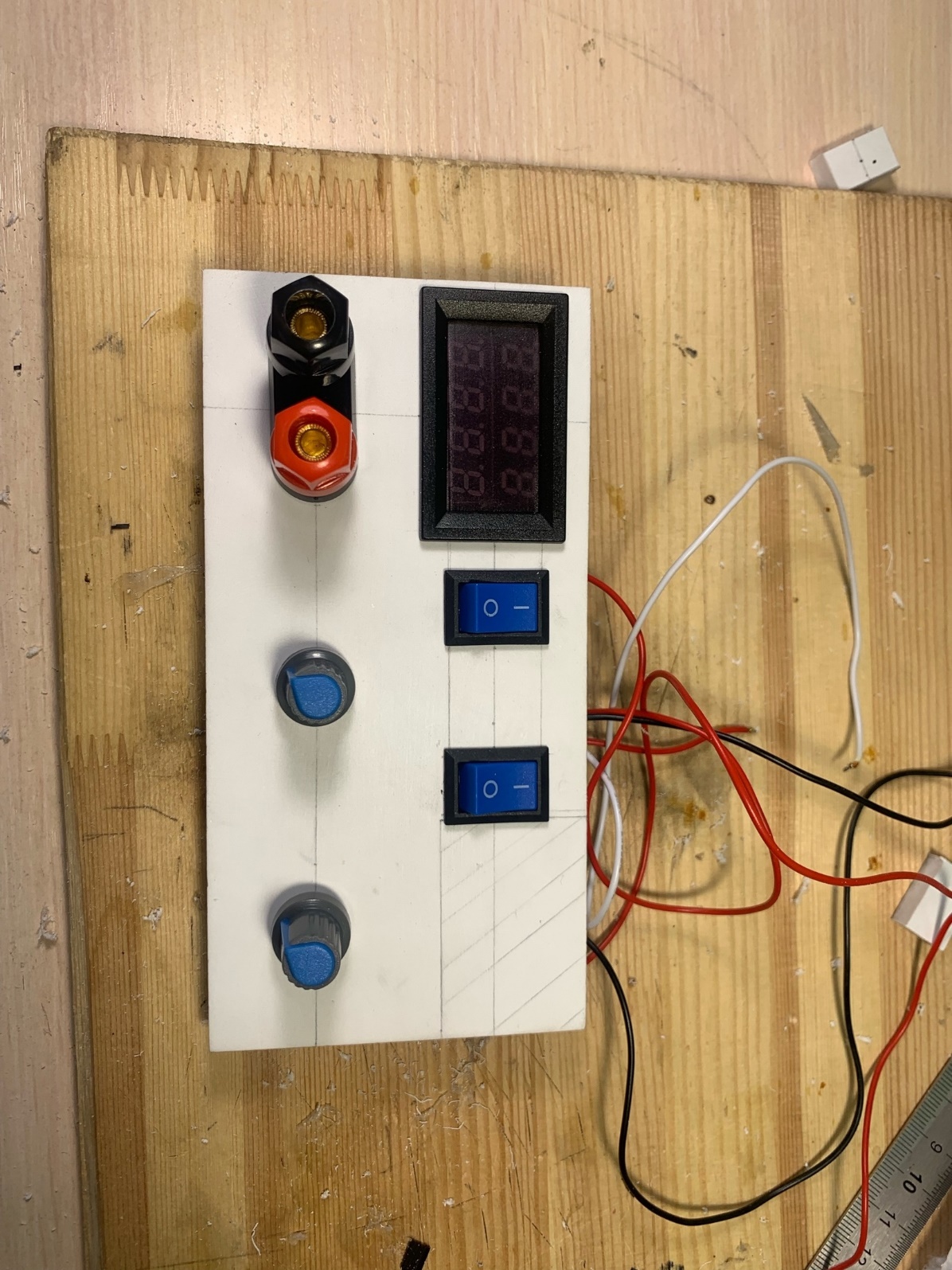 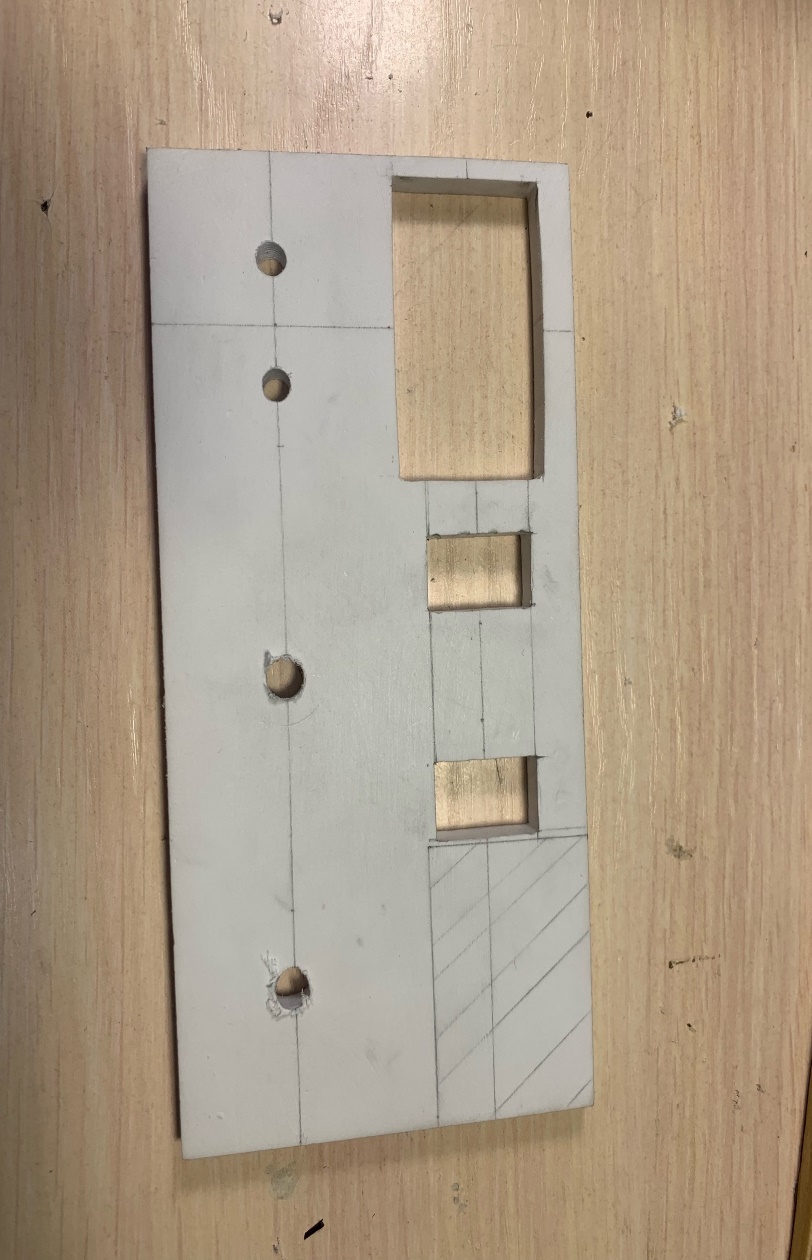